RUTA DE TRABAJO(LENGUAJE Y COMUNICACIONES)
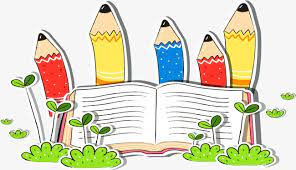 2º BÁSICO
SEMANA DEL 17 AL 20-MAYO
“LECTURA COMPRENSIVA”(MAYO-JUNIO)
“UN PERRO CONFUNDIDO”
 
(EDITORIAL
ANDRÉS BELLO)
“SAPO Y SEPO SON AMIGOS”

(EDITORIAL
AGUILAR CHILENA)
FECHA EVALUACIÓN LECTURA COMPRENSIVA:

MIÉRCOLES 16 DE JUNIO 2021
“LECTURA COMPRENSIVA”(MAYO-JUNIO)
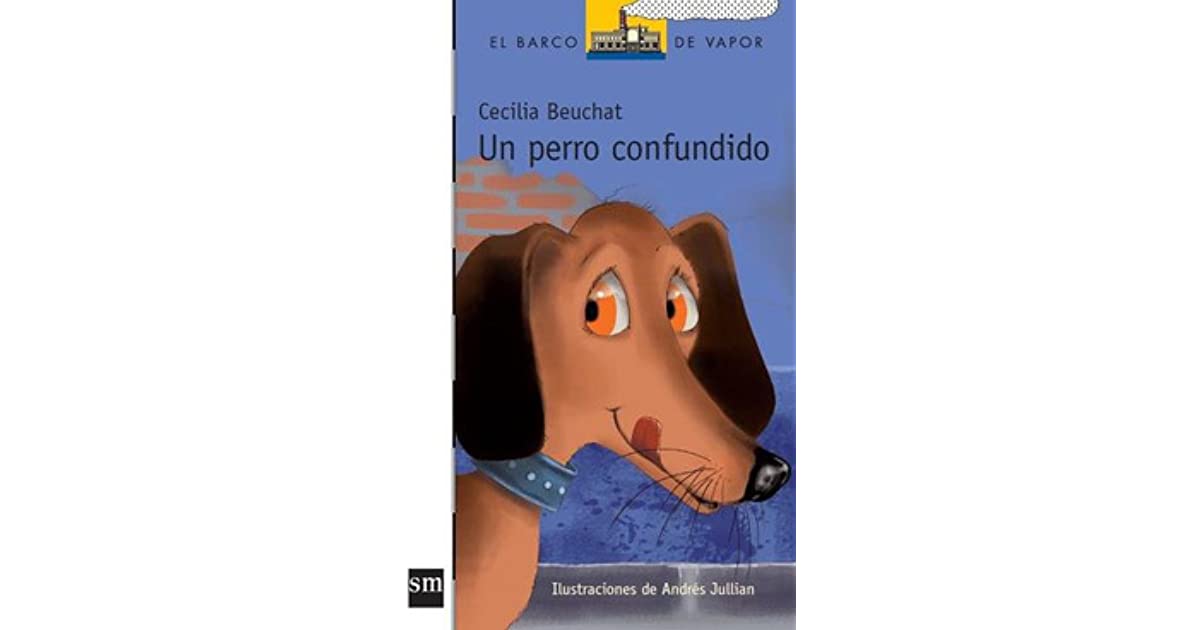 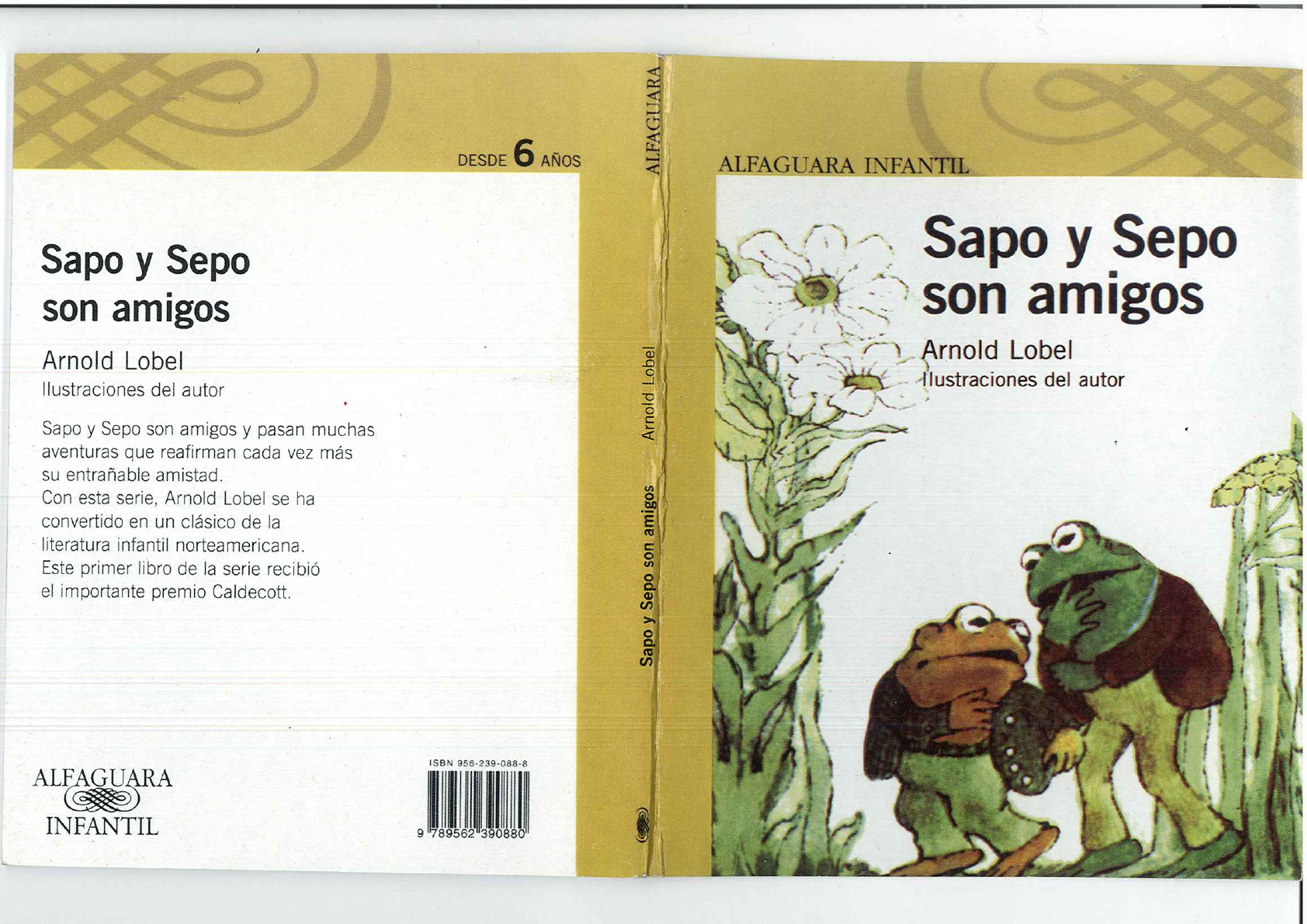 LIBRO LEO PRIMERO2º BÁSICO (TOMO 2)
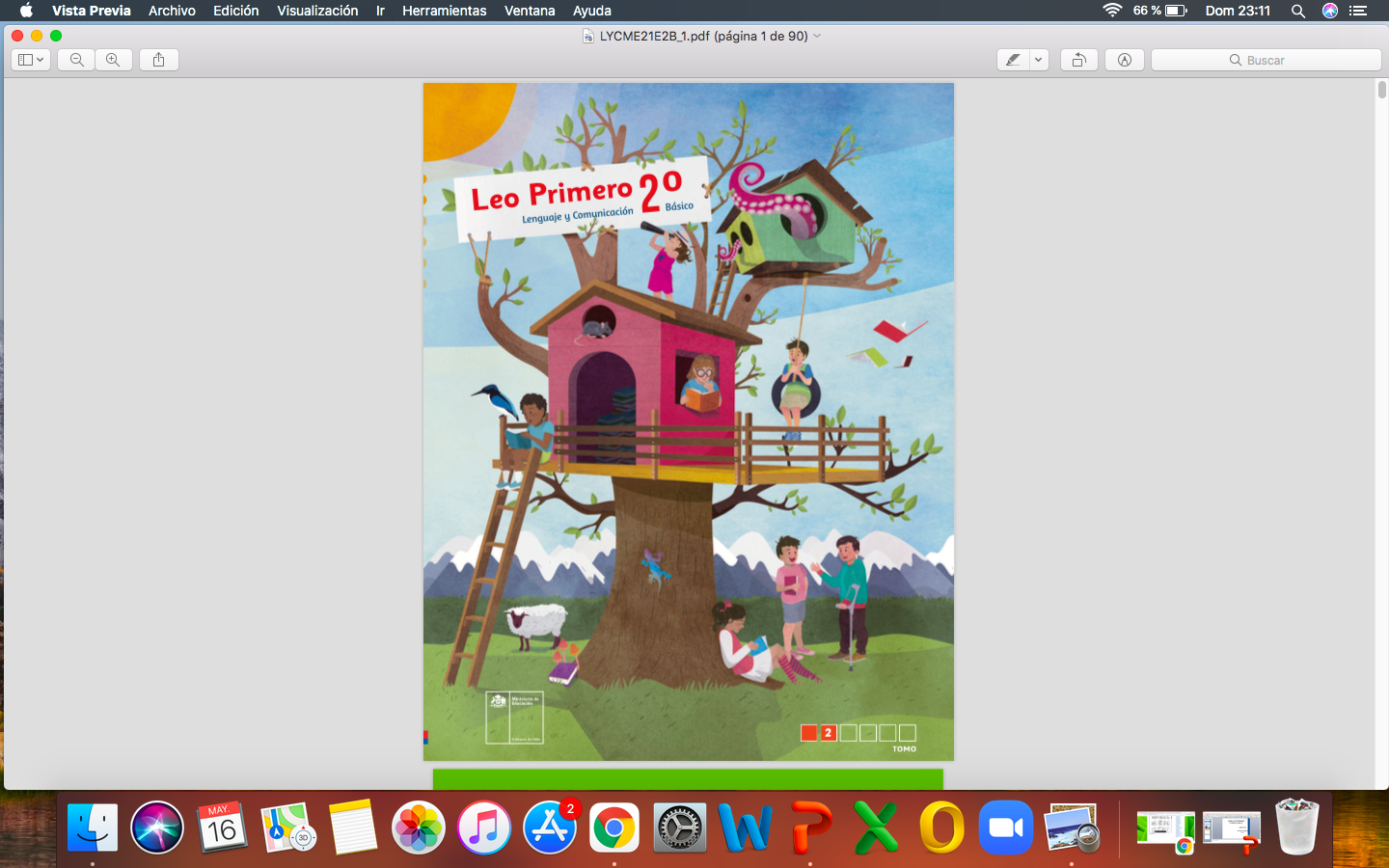 CLASE 25 Y 26

PÁGINAS A TRABAJAR
03 - 09
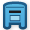 TICKETS DE SALIDA
TEXTO LIBRO PRIMERO 2º BÁSICO
(TOMO 2)

SUBIR TICKETS DE SALIDA Nº 25 Y 26

PLAZO MÁXIMO DE ENTREGA: MIÉRCOLES 19 DE MAYO
REVISIÓN PRUEBA LECTURADOMICILIARIA “HUY, QUE VERGÜENZA”
MARTES 18
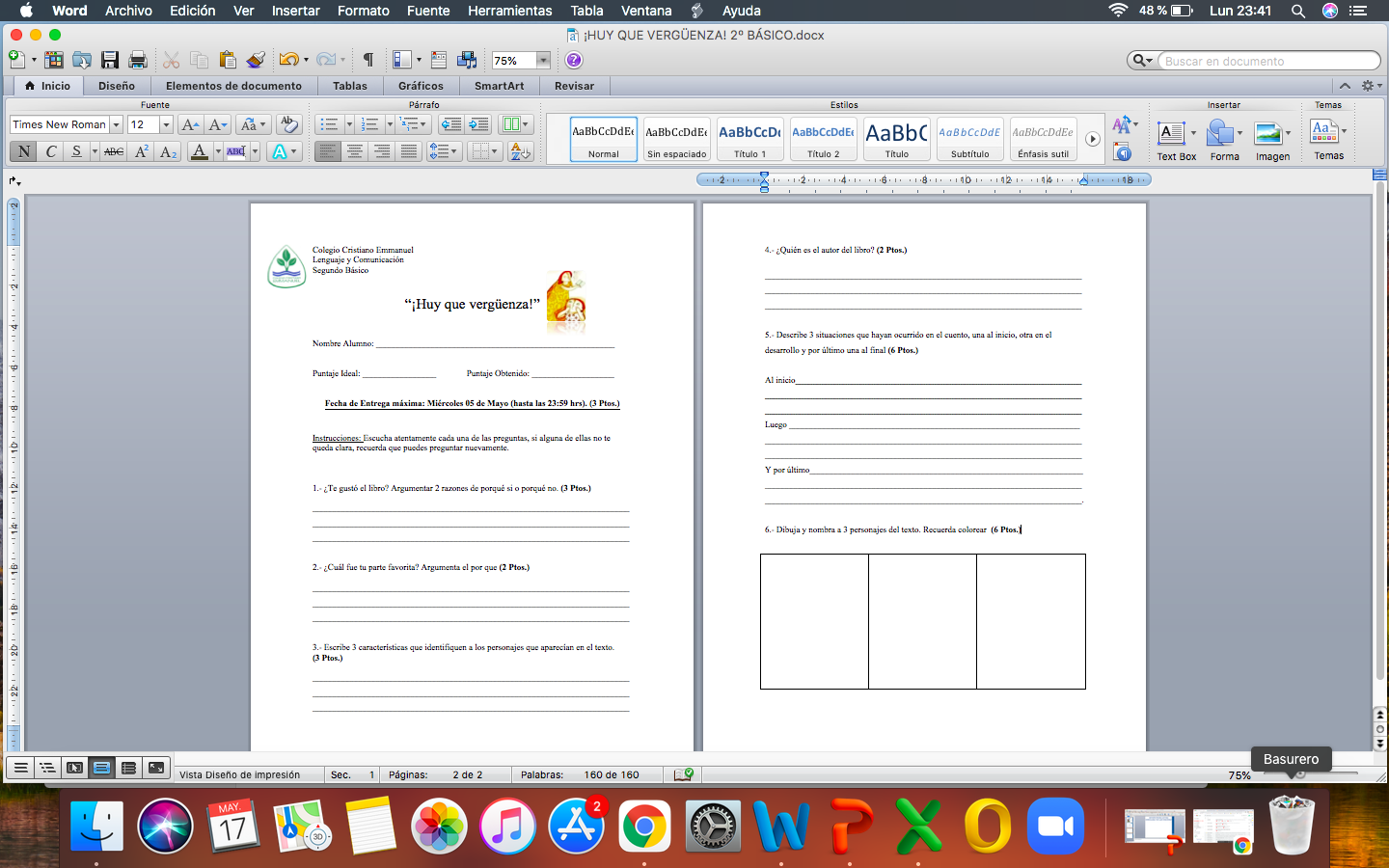 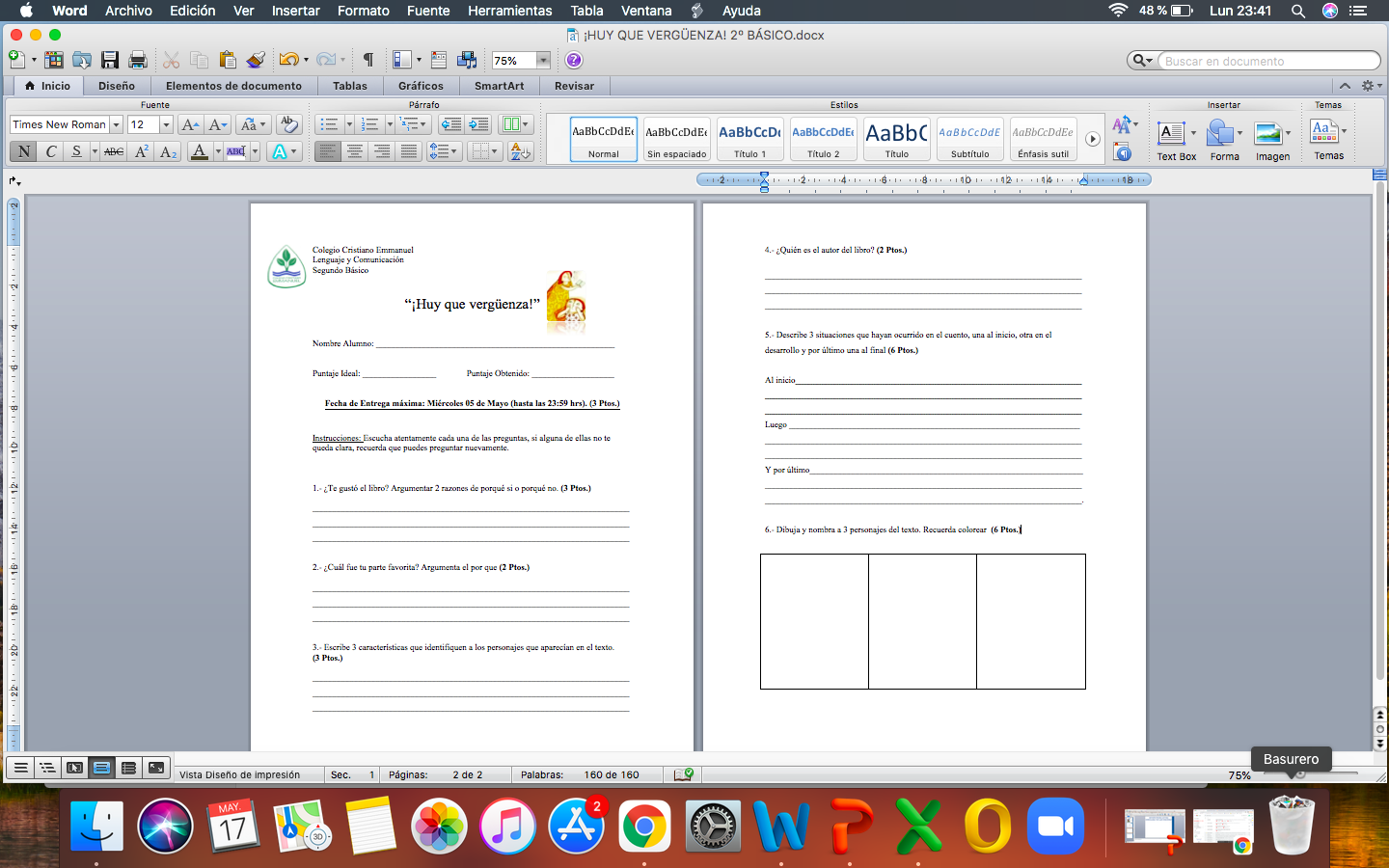 REVISIÓN PRUEBA LECTURADOMICILIARIA “OLIVIA Y SU BANDA”
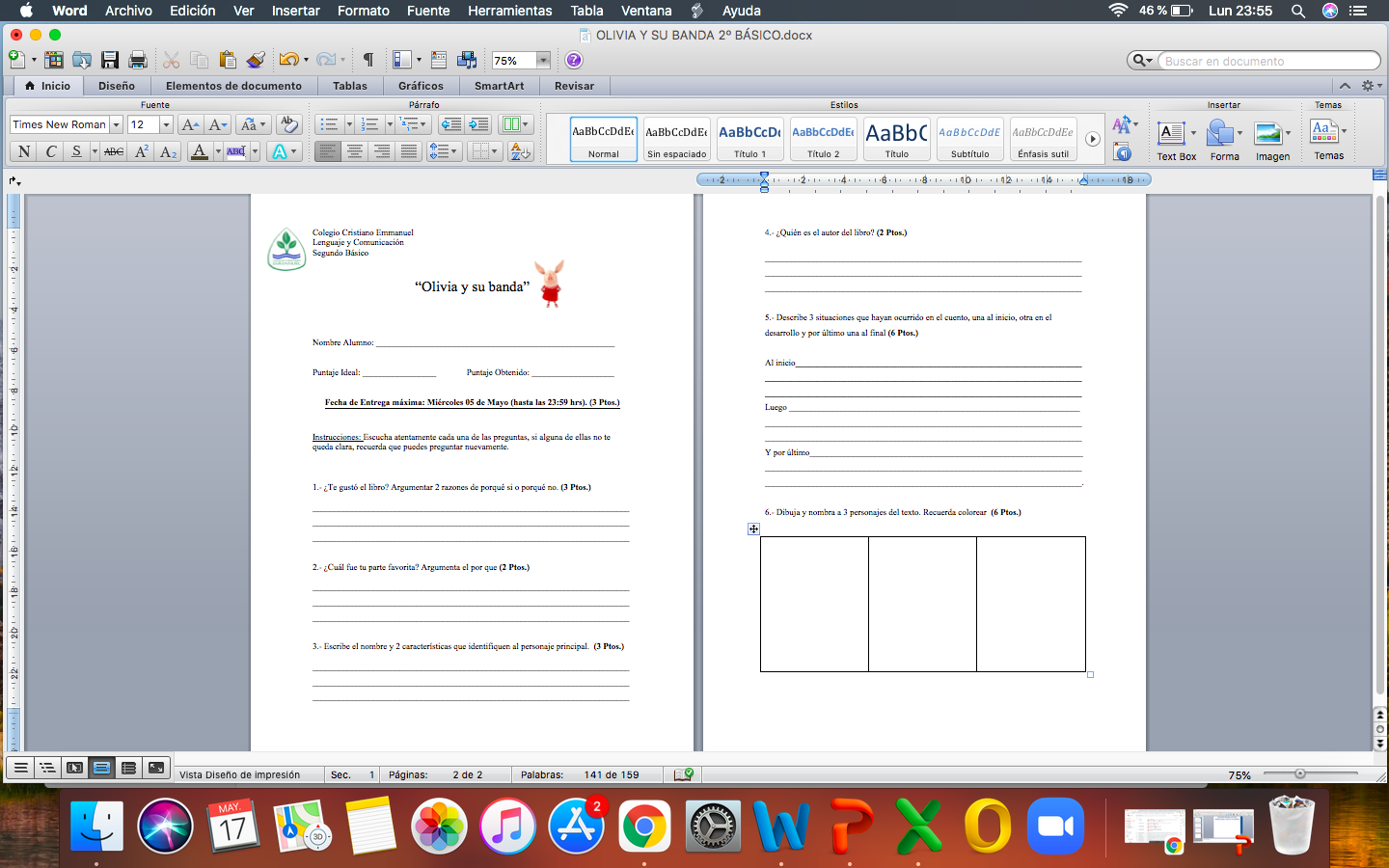 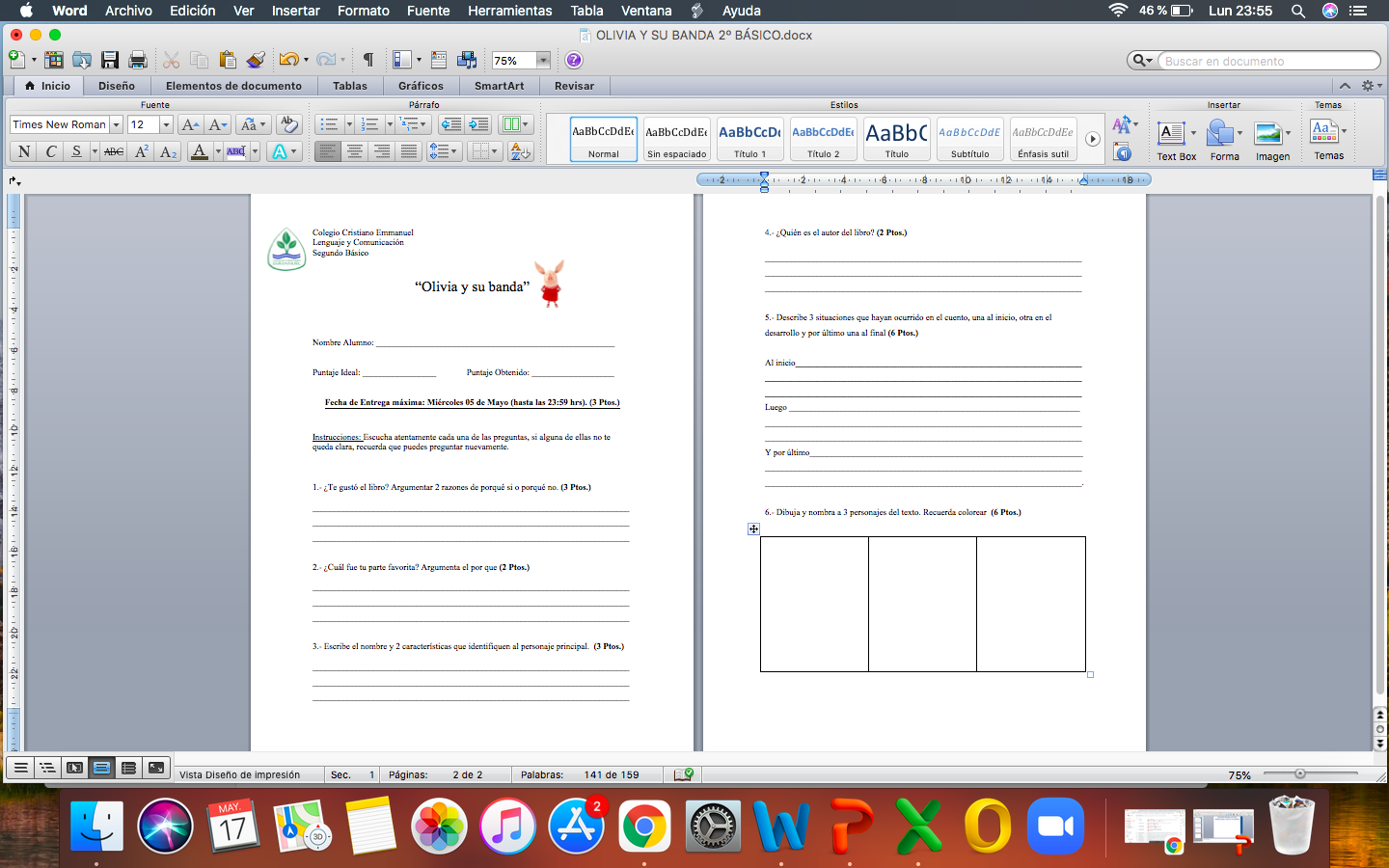 ACTIVIDAD:“LECTURA COMPRENSIVA”
ACTIVIDAD (EN EL CUADERNO)
18-05-2021
LECTURA COMPRENSIVA
“EL ESTOFADO DEL LOBO”
INSTRUCCIÓN: DIBUJAR 3 ALIMENTOS QUE NOS AYUDEN A ENGORDAR A LA GALLINA.
1 ___________________
  2 ____________________
  3 ____________________
MIERCOLES 19
CORRECCIÓN DICTADO Nº 2“SILABAS TRABADAS”
IMPORTANTE
CADA CONCEPTO VALE 1 PUNTO = TOTAL 30 PTS.
(0,5 CADA PALABRA + 0,5 SI IDENTIFICA LA S.T.)

EL NOMBRE DEL ALUMNO = VALE 2 PUNTOS

FECHA DE ENTREGA MÁXIMA: 
12 DE MAYO = VALE 2 PUNTOS

TOTAL DICTADO = 34 PUNTOS
12-05-2021
DICTADO Nº 2
“SÍLABAS TRABADAS”
BL
1 NIEBLA
2 CEREBRO
3 PRINCIPIO
4 SUPLICAR
5 CILINDRO
6 TEMBLOR
7 APRENDER
8 BRUJULA
9 TROFEO
10 COMPROBAR
11 BLUSA
12 SALITRE
13 PLENO
14 COCODRILO
15 FEBRERO
16 BRAZO
17 PRUEBA
18 MUEBLE
19 OSTRA
20 PLUMERO
21 DRENAJE
22 TRUFA
23 BRILLANTE
24 PRADERA
25 MADRUGADA
26 PLANCHA
27 PIEDRA
28 TRIBUNAL
29 NEBLINA
30 PLOMO
BR
PR
PL
DR
TR
NOMBRE DEL ALUMNO: ______________________________
ESTRATEGIAS DE COMPRENSIÓN LECTORA
PREGUNTAS DE ALTERNATIVAS
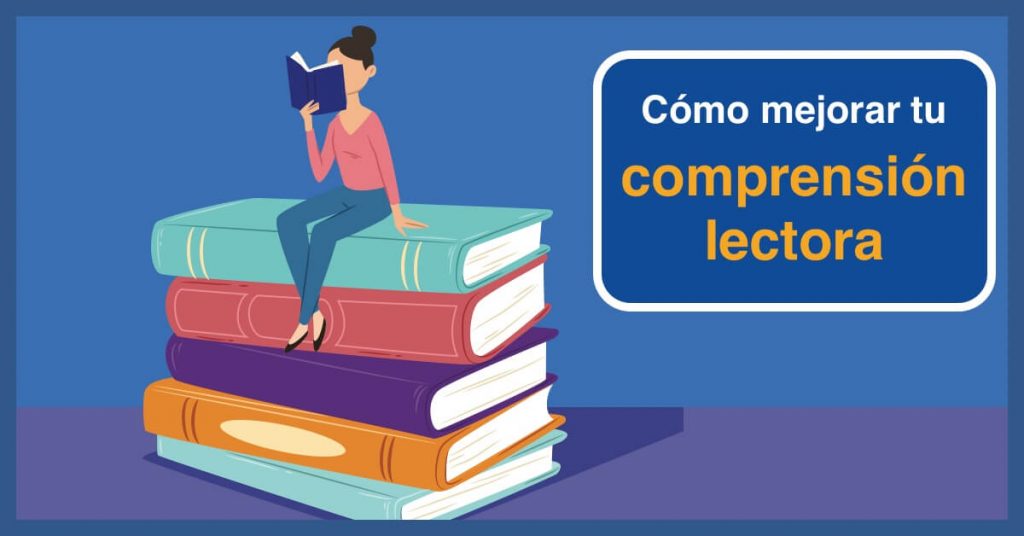 PASOS A SEGUIR
1.- LEER EL TEXTO
2.- LEER LAS PREGUNTAS
3.- VOLVER AL TEXTO
4.- ENCONTRAR LA RESPUESTA Y SUBRAYAR
5.- MARCAR CON UNA X LA ALTERNATIVA CORRECTA
PASO 1

LEER EL TEXTO
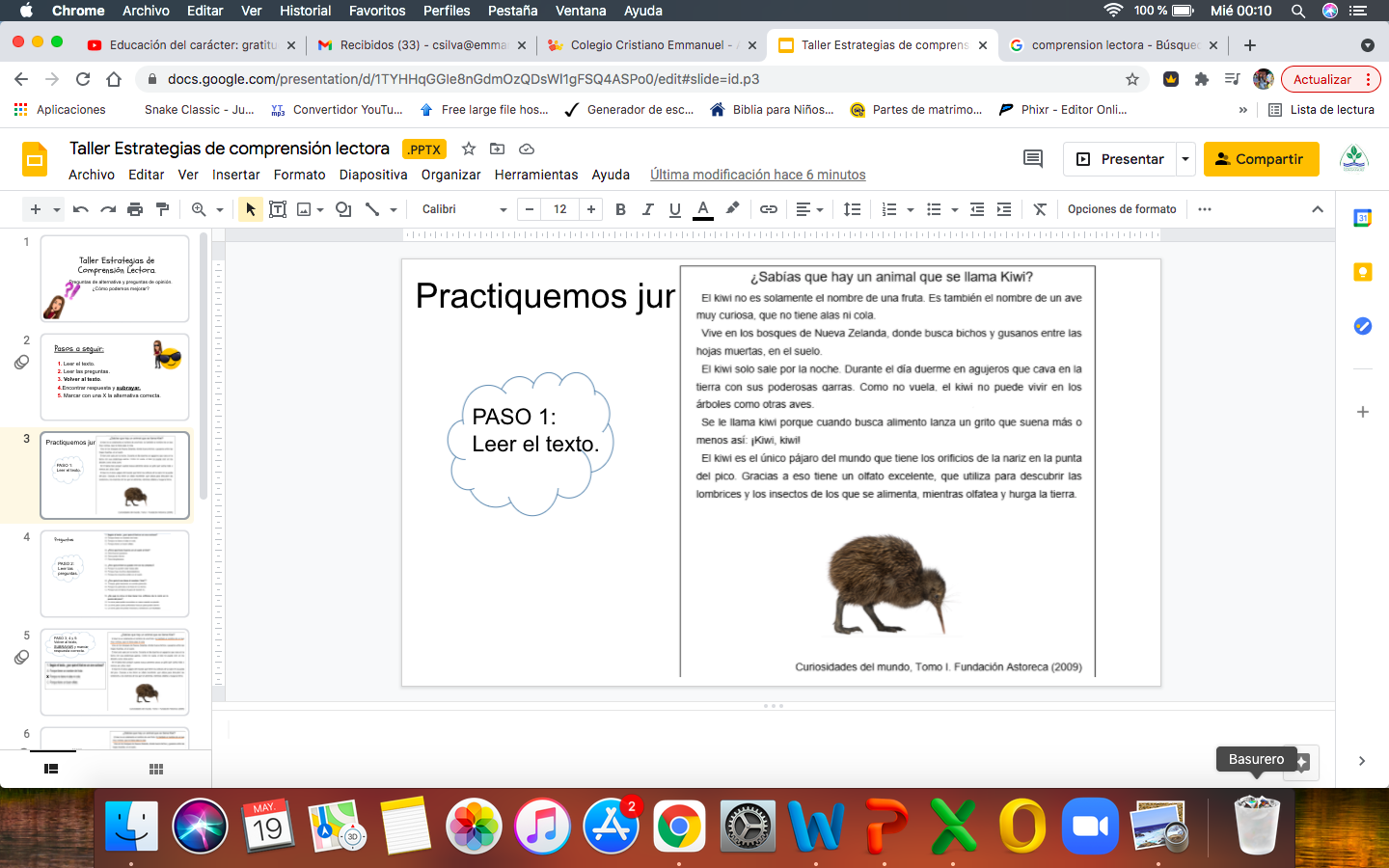 PASO 2

LEER LAS PREGUNTAS
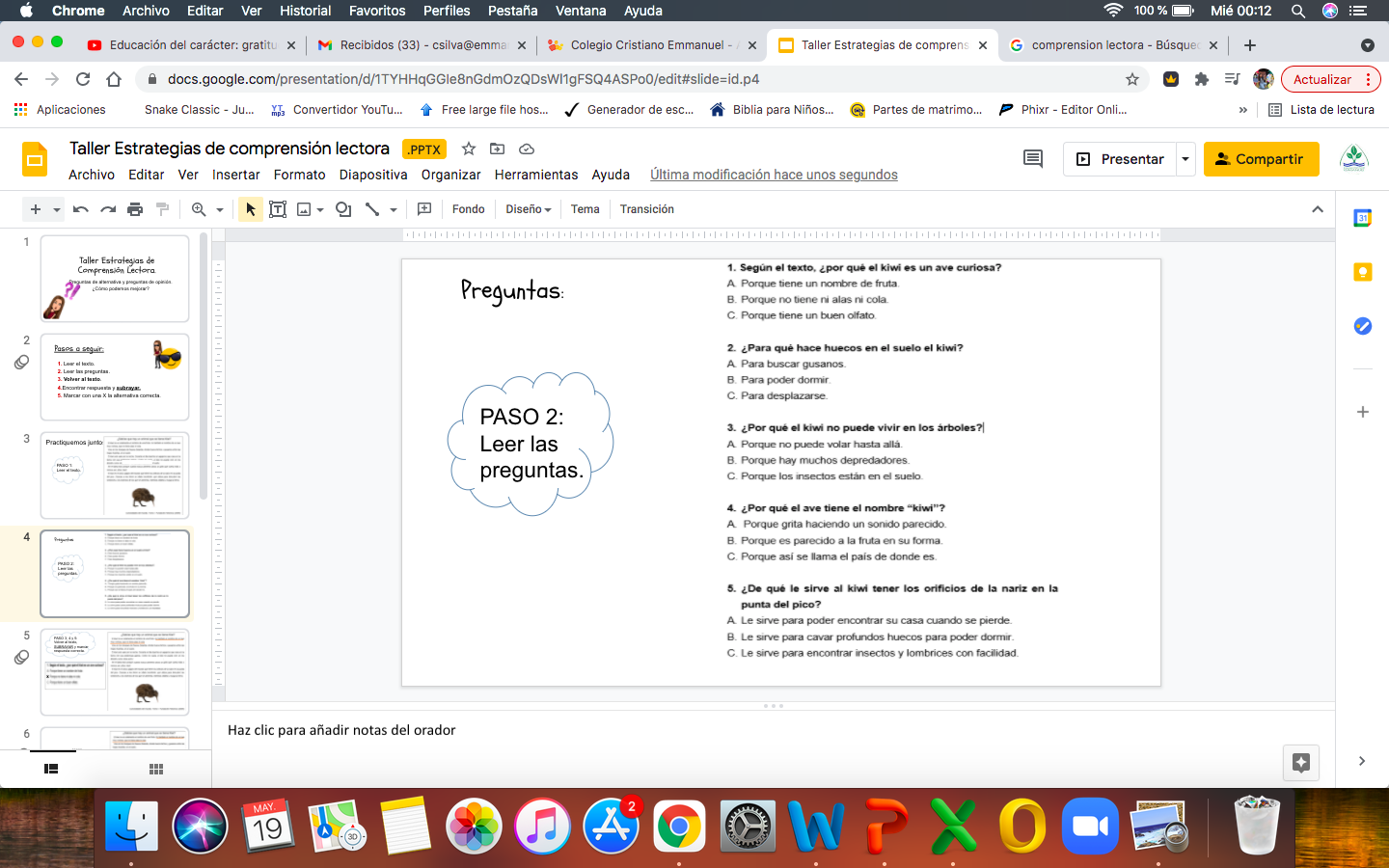 PASO 3, 4 Y 5

VOLVER AL TEXTO, SUBRAYAR Y CONTESTAR LA PREGUNTA
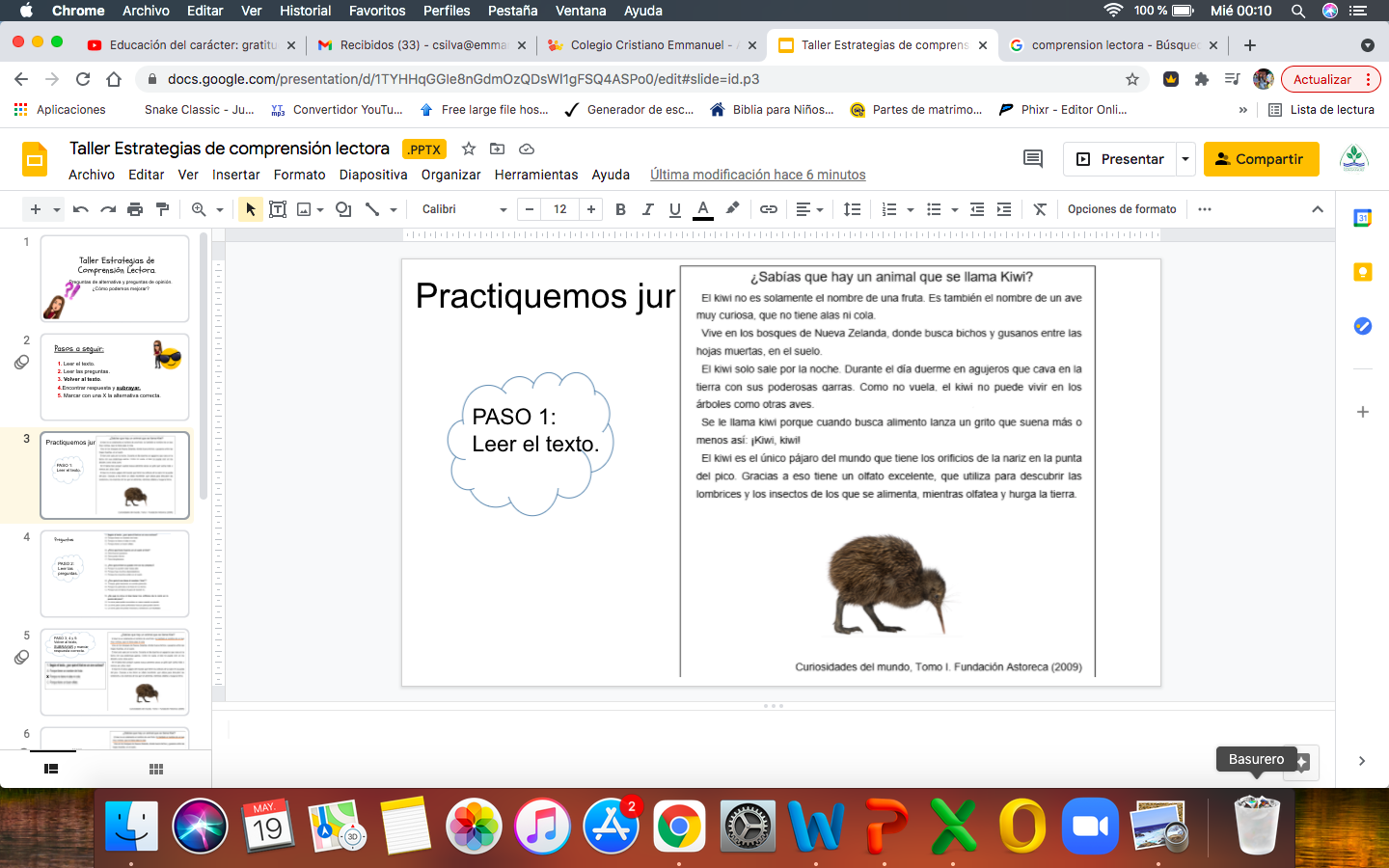 Según el texto, ¿porqué el kiwi es un ave curiosa?

Porque tiene un nombre de fruta

Porque no tiene ni alas ni cola

Porque tiene un buen olfato
PASO 3, 4 Y 5

VOLVER AL TEXTO, SUBRAYAR Y CONTESTAR LA PREGUNTA
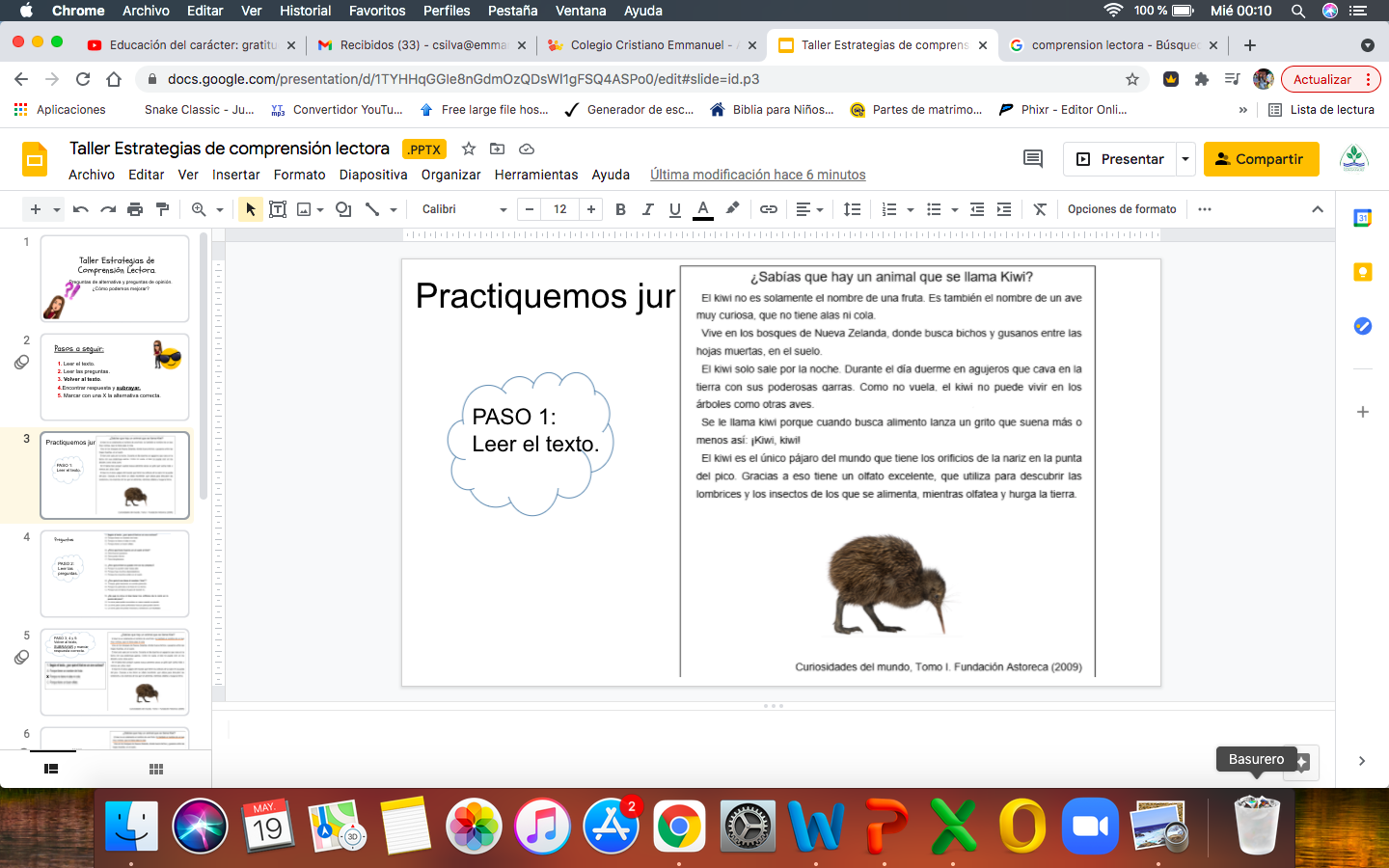 2. ¿Para qué hace huecos en el suelo el kiwi?

Para buscar gusanos

Para poder dormir

Para desplazarse
PASO 3, 4 Y 5

VOLVER AL TEXTO, SUBRAYAR Y CONTESTAR LA PREGUNTA
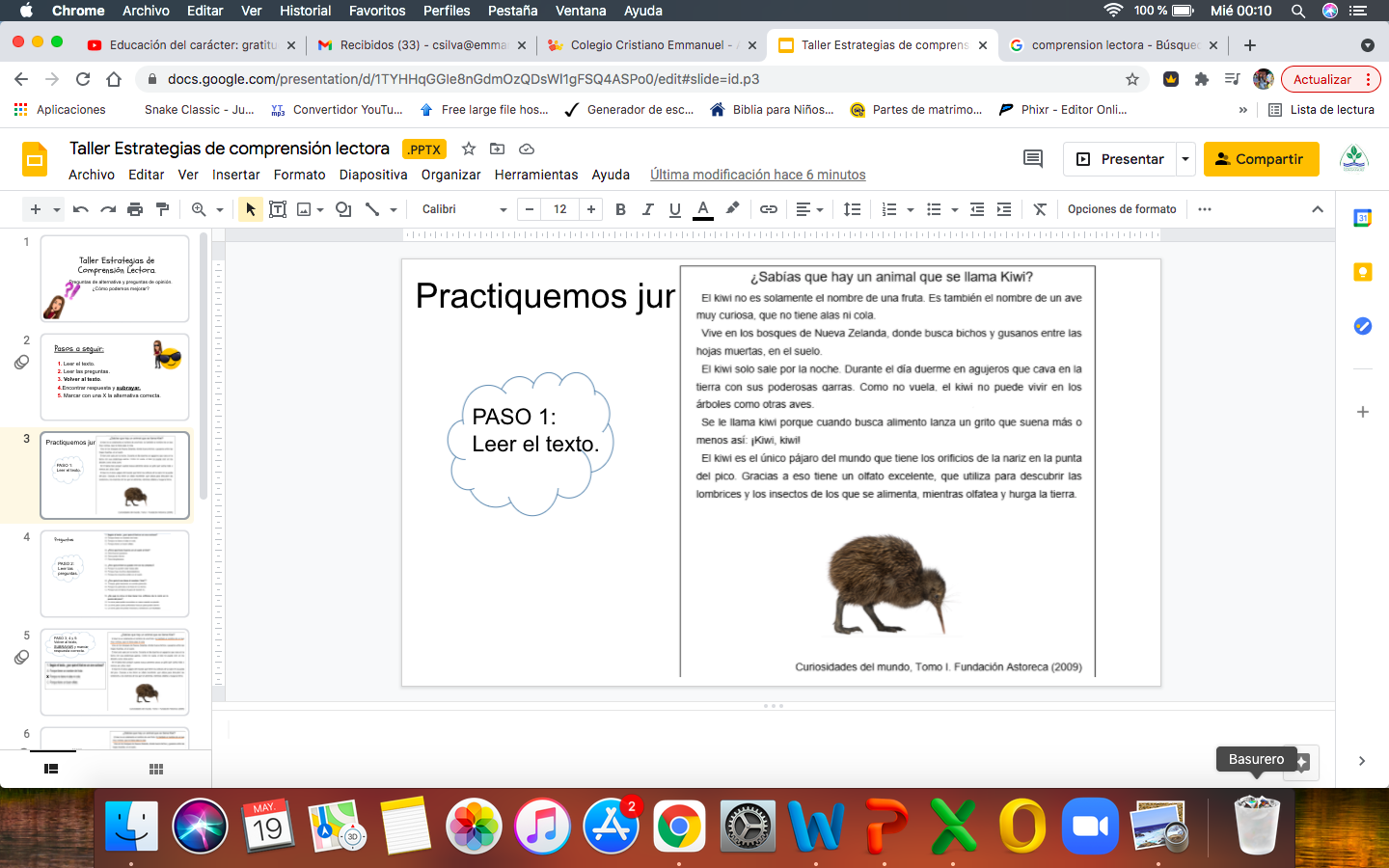 3. ¿Por qué el kiwi no puede dormir en los árboles?

Porque no puede volar hasta allá

Porque hay muchos depredadores 

Porque los insectos están en el suelo.
PASO 3, 4 Y 5

VOLVER AL TEXTO, SUBRAYAR Y CONTESTAR LA PREGUNTA
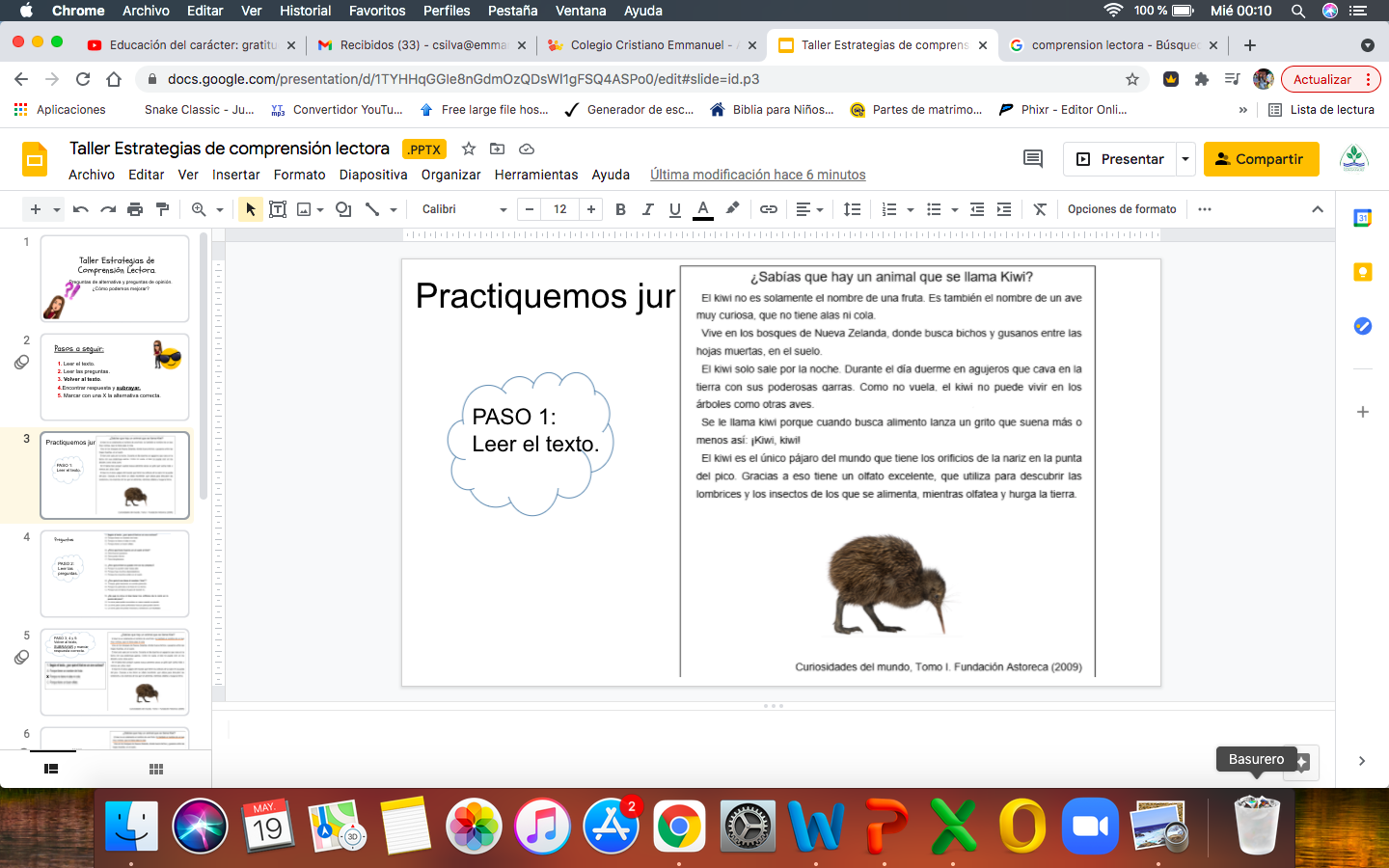 4. ¿Por qué el ave tiene nombre de “kiwi”?

Porque grita haciendo un sonido parecido.

Porque es parecido a la fruta en su forma.

Porque así se llama el país de donde es.
PASO 3, 4 Y 5

VOLVER AL TEXTO, SUBRAYAR Y CONTESTAR LA PREGUNTA
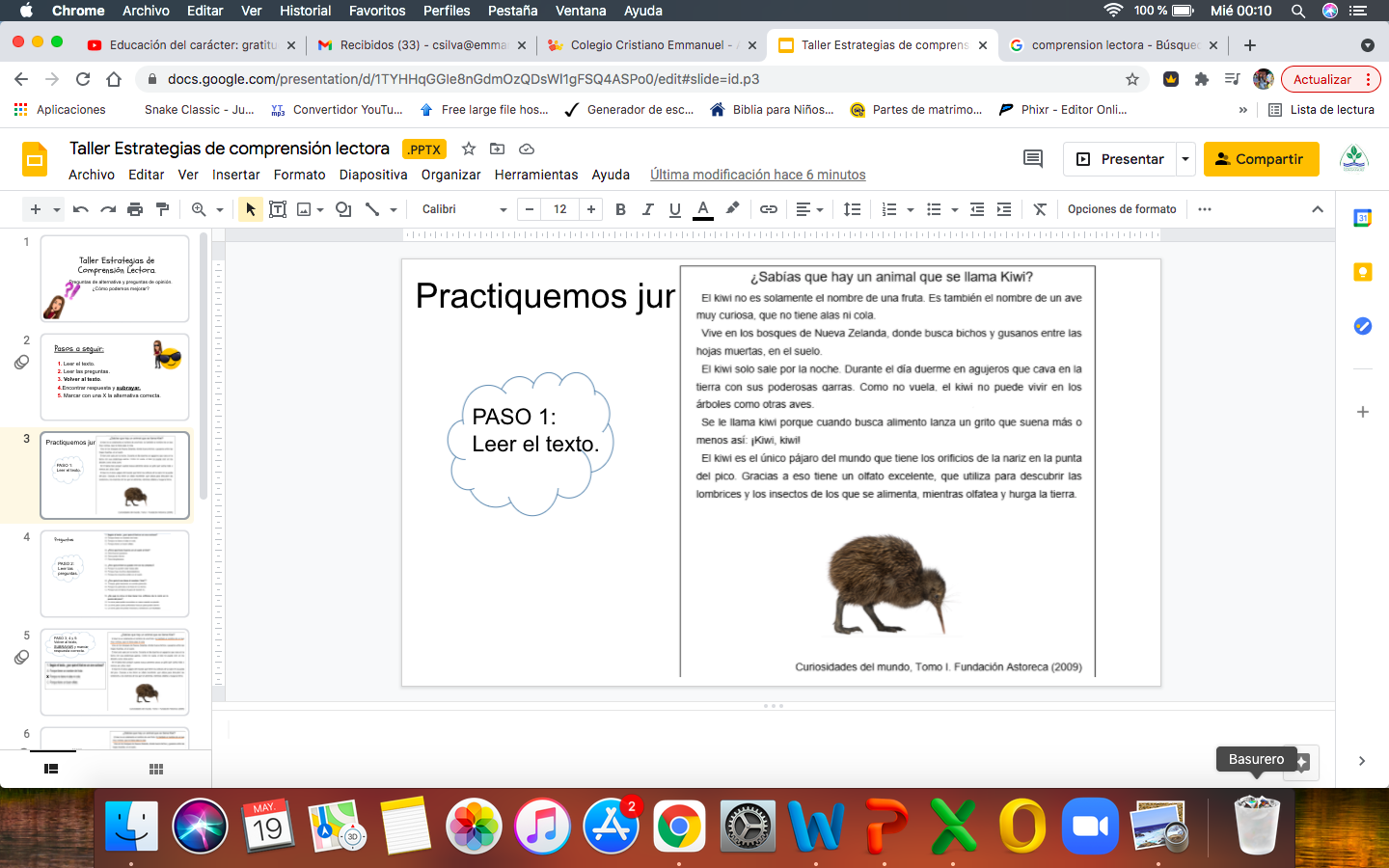 5. ¿De que le sirve al kiwi tener los orificios de la nariz en la punta del pico?

Para poder encontrar su casa cuando se pierde
Para cavar profundos huecos para poder dormir
Para encontrar insectos y lombrices con mayor facilidad.
TAREA (SE HACE EN LA CASA)
F. DE ENTREGA MÁXIMA

DOMINGO 23-MAYO
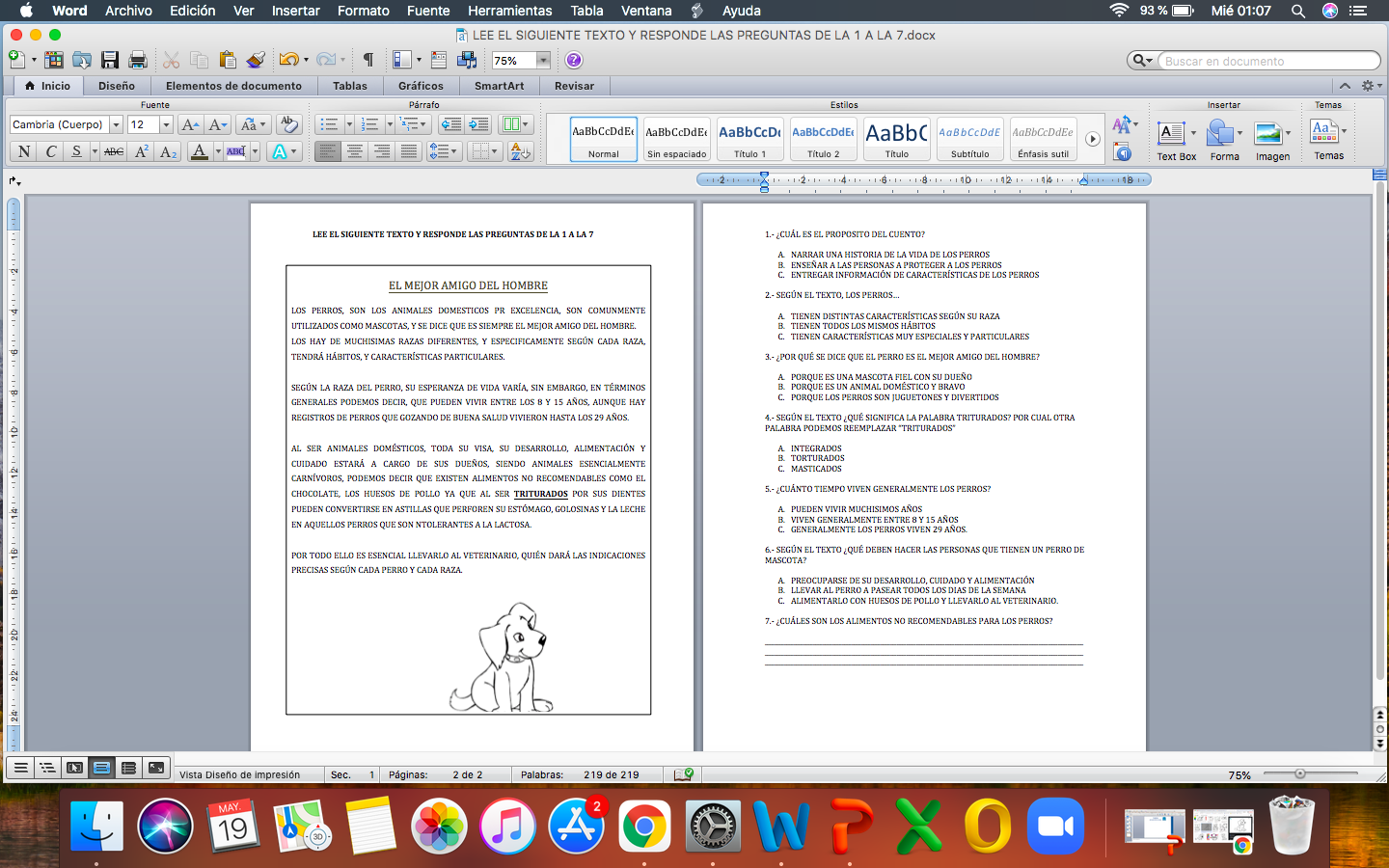